Infeksi Menular SeksualGONORE
Ardhya Putri - 18101211.110
01
Definisi
Gonore
Gonore adalah infeksi yang disebabkan oleh bakteri menular seksual yang menginfeksi pria dan wanita. Dimana gonore mencakup semua penyakit yang disebabkan oleh Neisseria gonorrhoeae.Gonore paling sering menyebar selama seks vaginal, oral atau anal.
02
Etiologi
Gonore
Neisseria gonorrhoeae
Mikroskopik
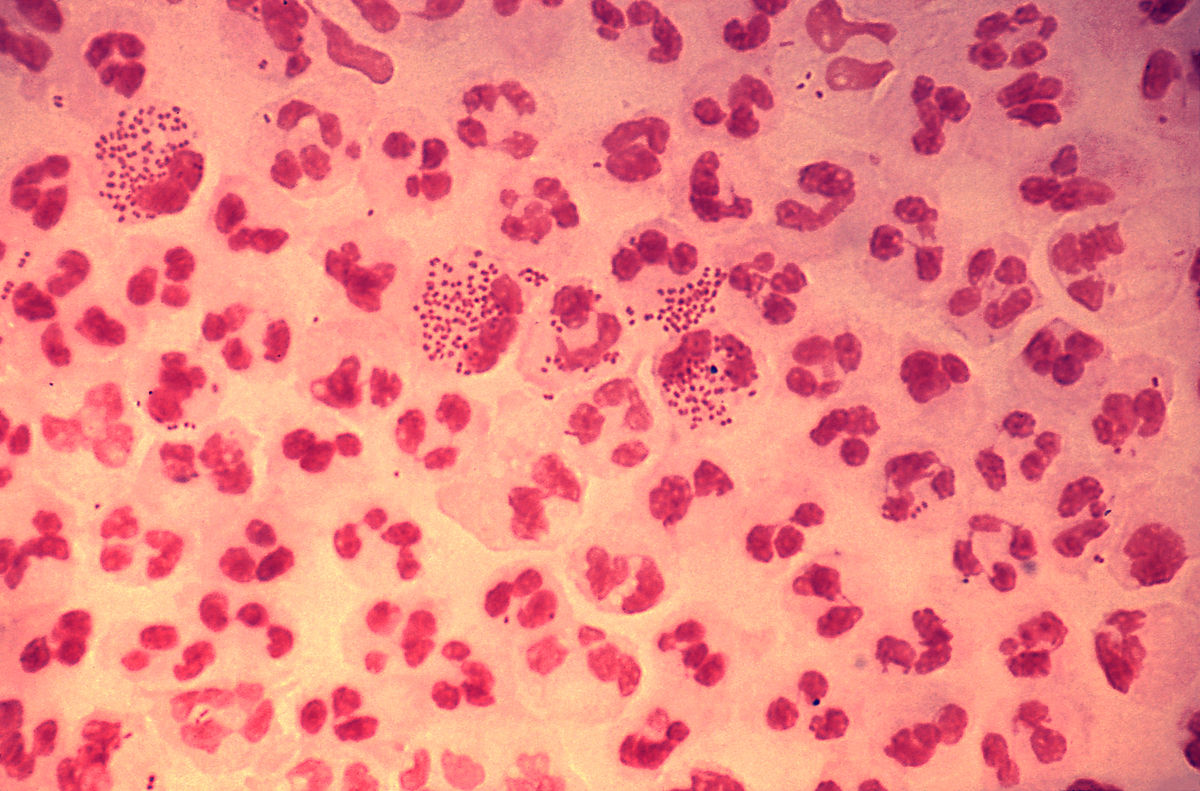 Coccus
Bentuk
Diplococcus
Susunan
Merah
Warna
Gram (-)
Sifat
P’warna gram
Metode
03
Epidemiologi
Gonore
Epidemiologi
Dunia
> 1 juta IMS  terjadi setiap hari di seluruh dunia. 200+ juta kasus baru gonorrhea muncul setiap tahunnya di seluruh dunia.

Probabilitas transmisi gonorrhea melalui hubungan heteroseksual berisiko 58% dari pria > wanita &  23% untuk wanita > pria. Laki seks sesama laki (LSL) lebih berisiko terpajan dan mengidap infeksi gonorrhea.
Indonesia
Laki seks sesama laki (LSL): 35%
Pengguna narkoba suntik: 6%
Pelanggan pekerja seks: 5%
Wanita pekerja seks langsung: 49%
Waria: 46%
Wanita pekerja seks tak langsung: 35%
04
Fx. Resiko
Gonore
Faktor Resiko
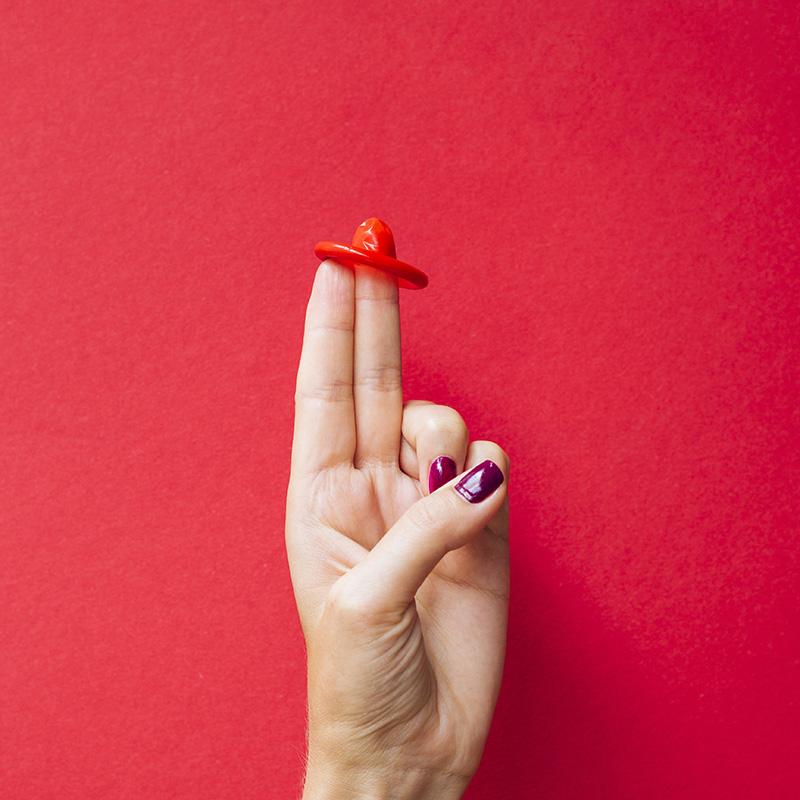 Berusia muda.
Memiliki banyak pasangan seks.
Berhubungan seksual dengan pasangan yang memiliki banyak pasangan seksual.
Memiliki infeksi menular seksual lainnya.
Pernah terdiagnosis oleh gonore sebelumnya
Melalui hubungan seks vaginal, anal, atau oral tanpa alat pengaman.
05
Gejala Klinis
Gonore
Gejala Klinis
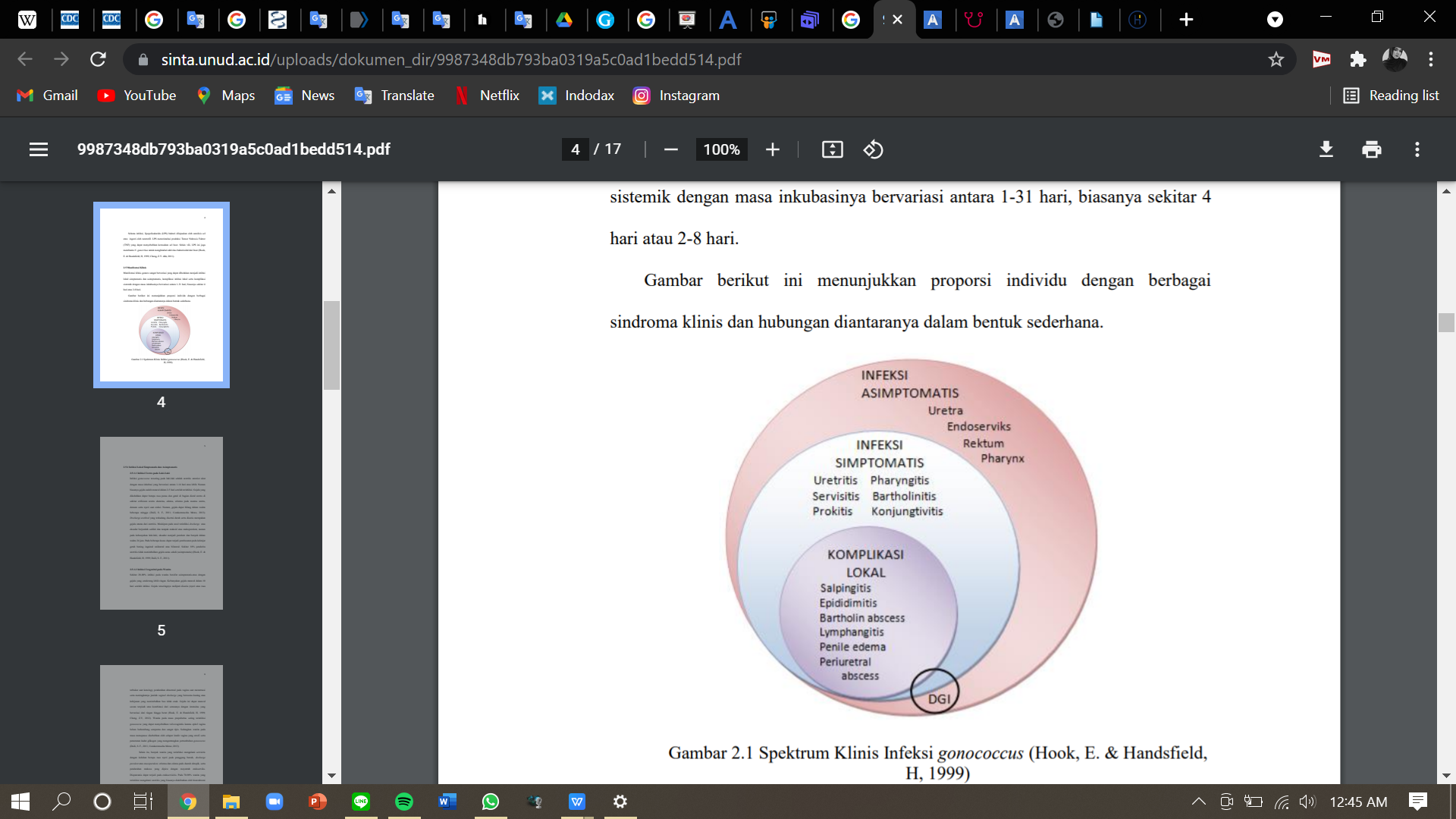 Pria:
Dysuria
Polakisuria
Nyeri saat berhubungan seksual
Discharge

Wanita:
Vaginal discharge
Dysuria
Perdaraha
Demam
Nyeri abdomen bawah
Asimptomatis
06
Diagnosis
Gonore
Diagnosis
1
2
3
Anamnesis
Pemeriksaan Fisik
Pemeriksaan Penunjang
Diagnosis: Anamnesis
Pasangan seksual > 1 dalam 1 bulan terakhir
Berhubungan seksual dengan penjaja seks dalam 1 bulan terakhir
Mengalami 1/ lebih episode IMS dalam 1 bulan terakhir.
Perilaku pasangan seksual berisiko tinggi.
Siapa menjadi pasangan seksual tersangka (wanita/pria penjaja seks, teman, pacar, suami/isteri)
Kapan kontak seksual tersangka dilakukan
Jenis kelamin pasangan seksual
Cara melakukan hubungan seksual (genito-genital, orogenital, anogenital)
Penggunaan kondom (tidak pernah, jarang, sering, selalu)
Riwayat dan pemberi pengobatan sebelumnya (dokter/bukan dokter/sendiri)
Hubungan keluhan dengan keadaan lainnya – menjelang/sesudah haid; kelelahan fisik/psikis; penyakit: diabetes, tumor, keganasan, lain-lain); penggunaan obat: antibiotika, kortikosteroid, kontrasepsi); pemakaian alat kontrasepssi dalam rahim (AKDR); rangsangan seksual; kehamilan; kontak seksual
Riwayat IMS sebelumnya dan pengobatannya
Hari terakhir haid
Nyeri perut bagian bawah
Cara kontrasepsi yang digunakan dan mulai kapan
Diagnosis: Pemeriksaan Fisik
Laki-laki akan sering ditemukan eksudat mukopurulent pada uretra yang akan disertai dengan erythema dari uretra.

Perempuan hasil pemeriksaan dapat normal ataupun adanya temuan mukopurulent yang berasal dari serviks, terkadang disertai dengan hyperaemia dan pendarahan dari endoserviks
Diagnosis: Pemeriksaan Penunjang
1
3
Sediaan Langsung
Test Definitif
2
4
Kultur (Biakan)
Pemerikaan Molekular
Diagnosis: Pemeriksaan Penunjang
Kultur (Biakan)
Tes Definitif
Tes Oksidasi
Tes Fermentasi
Tes Beta-Laktamase
Media Transport:
Media Stuart
Media Transgrow

Media Pertumbuhan:
Media Thayer-Martin
Modifikasi Thayer-Martin
Agar Coklat McLeod
Diagnosis: Pemeriksaan Penunjang
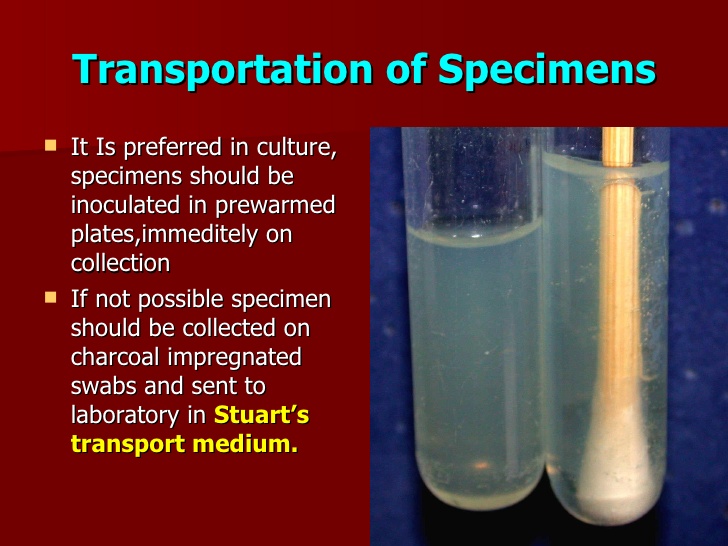 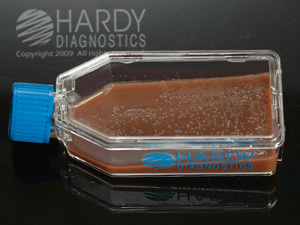 Diagnosis: Pemeriksaan Penunjang
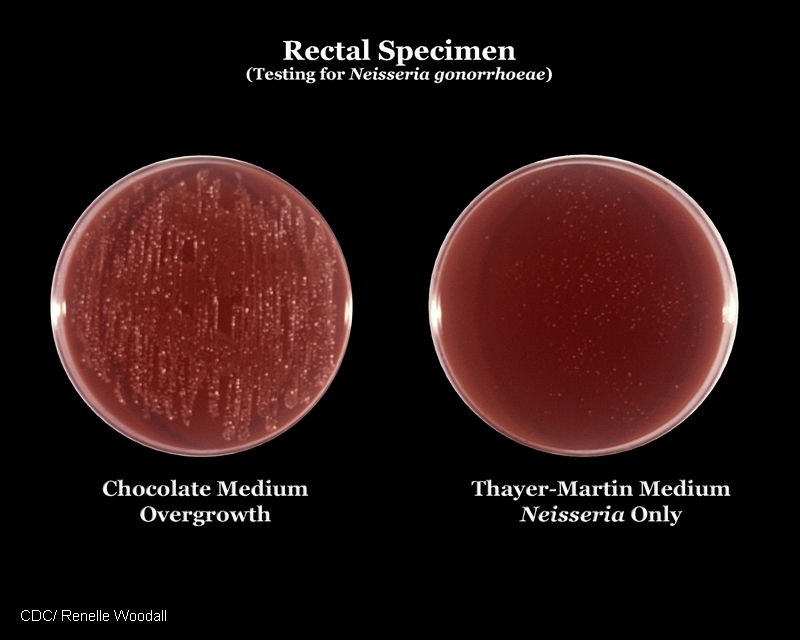 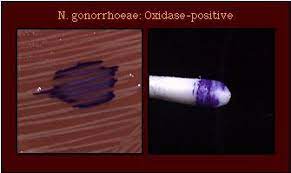 07
Tata Laksana
Gonore
Tata Laksana
Farmakologi
Non-Farmakologi
Cefalosporin
Spektinomisin
Kanamisin
Tiamfenikol
Kuinolon
A	: Abstinance
B	: Be faithful
C	: Condom
D	: Drugs
E	: Education
Thanks!
Infeksi Menular Seksual UI
Jurnal USU
CDC
NCBI